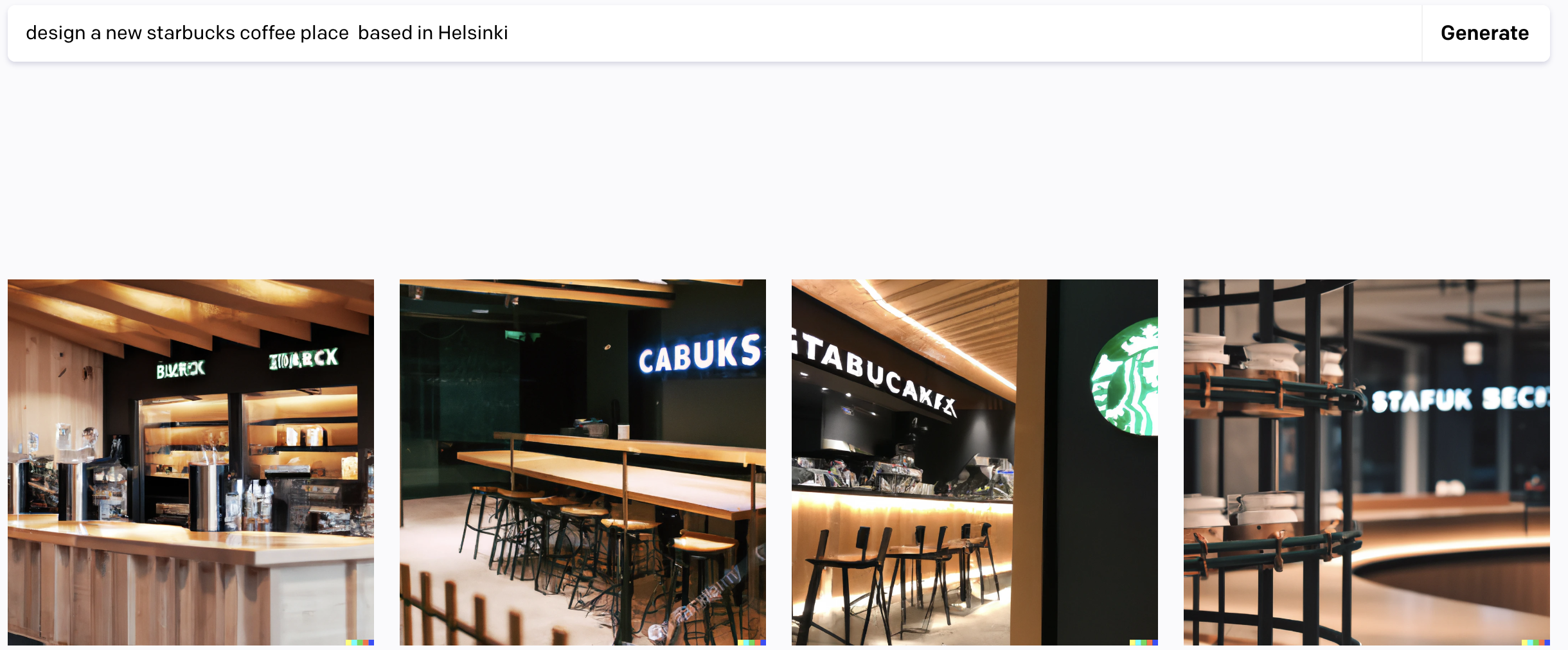 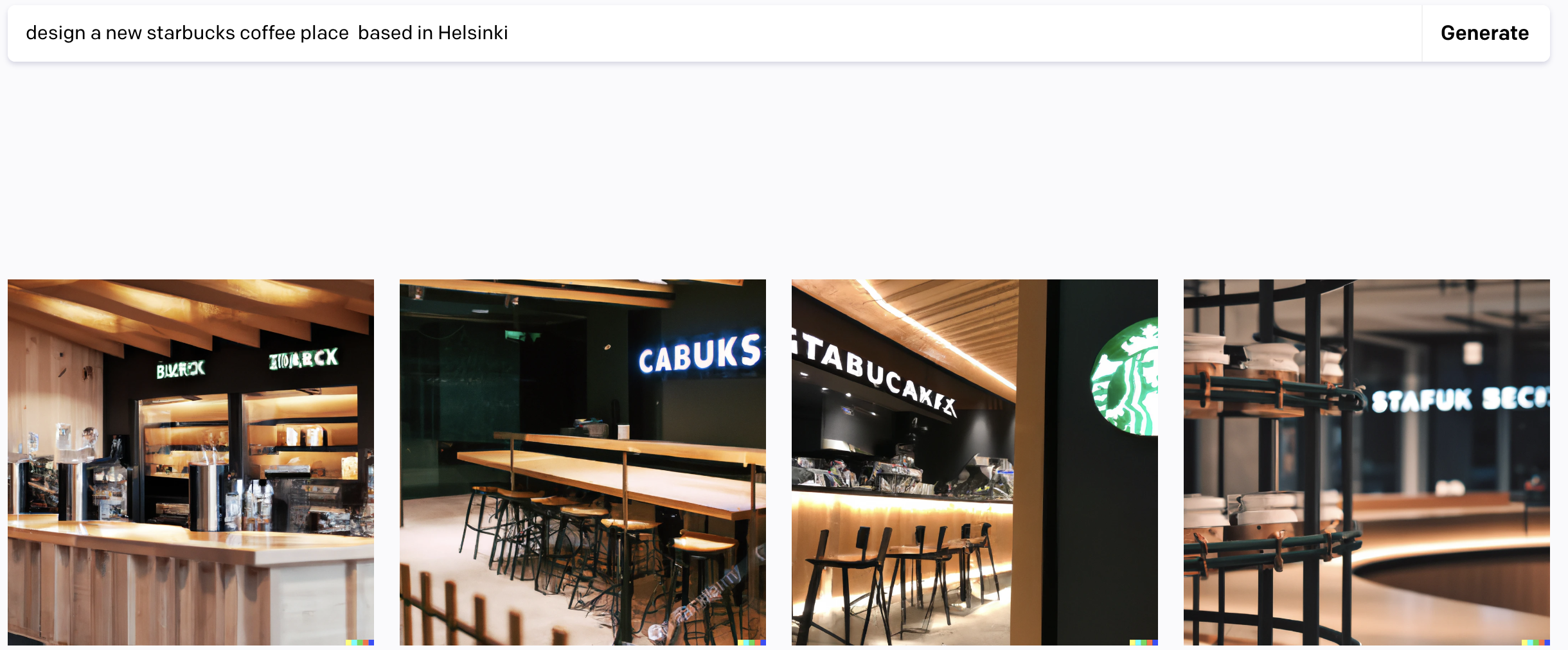 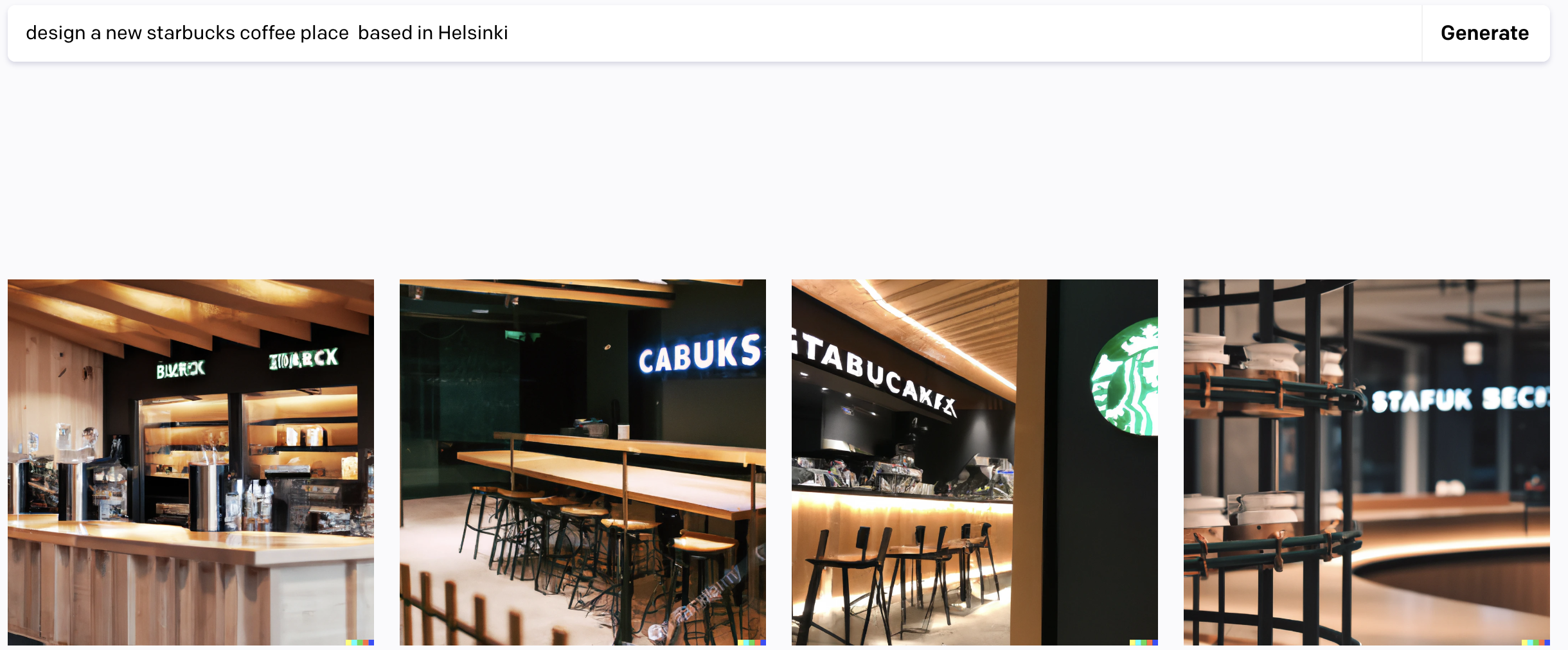 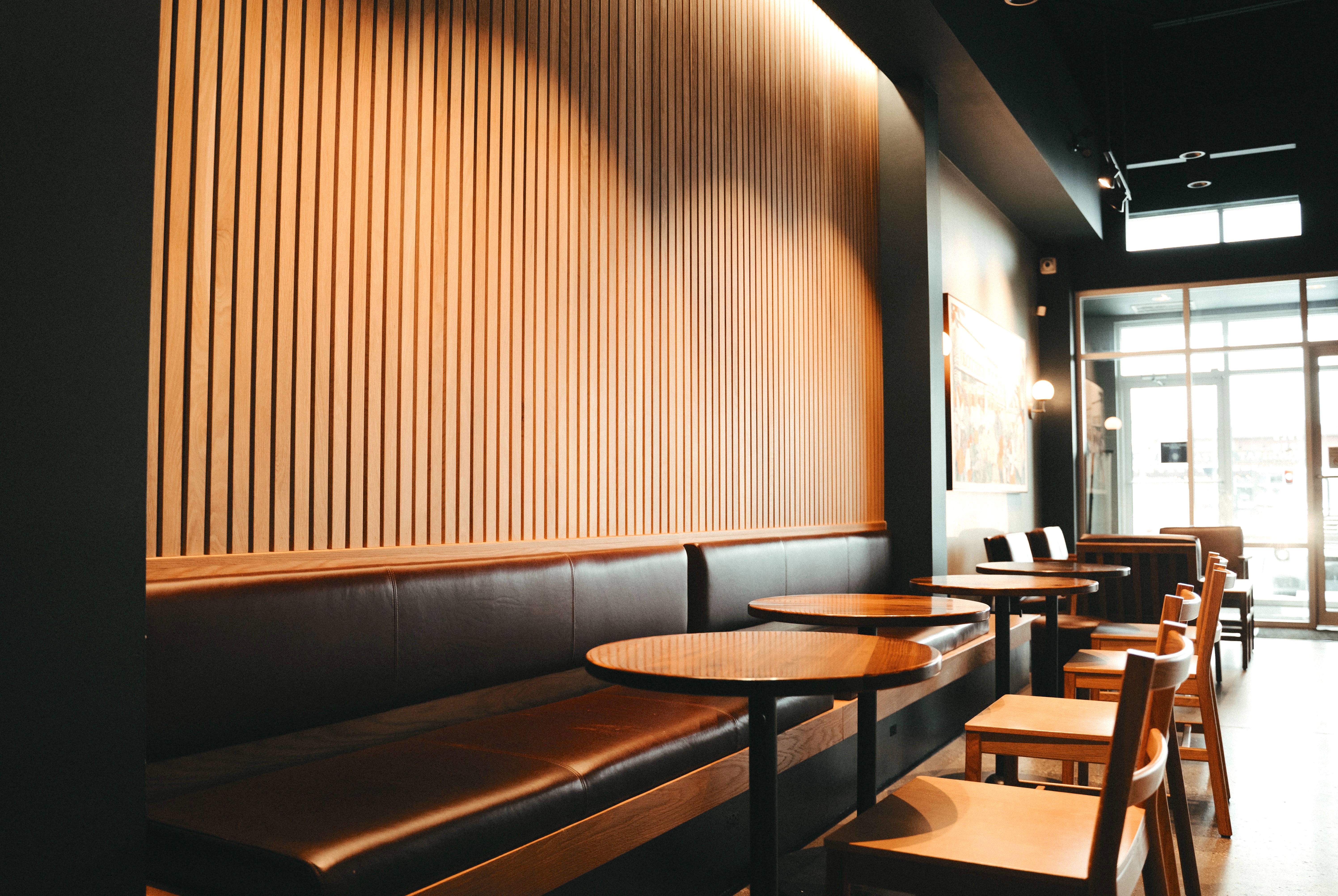 Coffee experience challengeTell me who you are I will give you the perfect coffee
Jeanne Lallemand, Design & Innovation
November 7, 2023
[Speaker Notes: Hello, my name is Jeanne and I will explain today my vision of the new Starbucks coffee experience.]
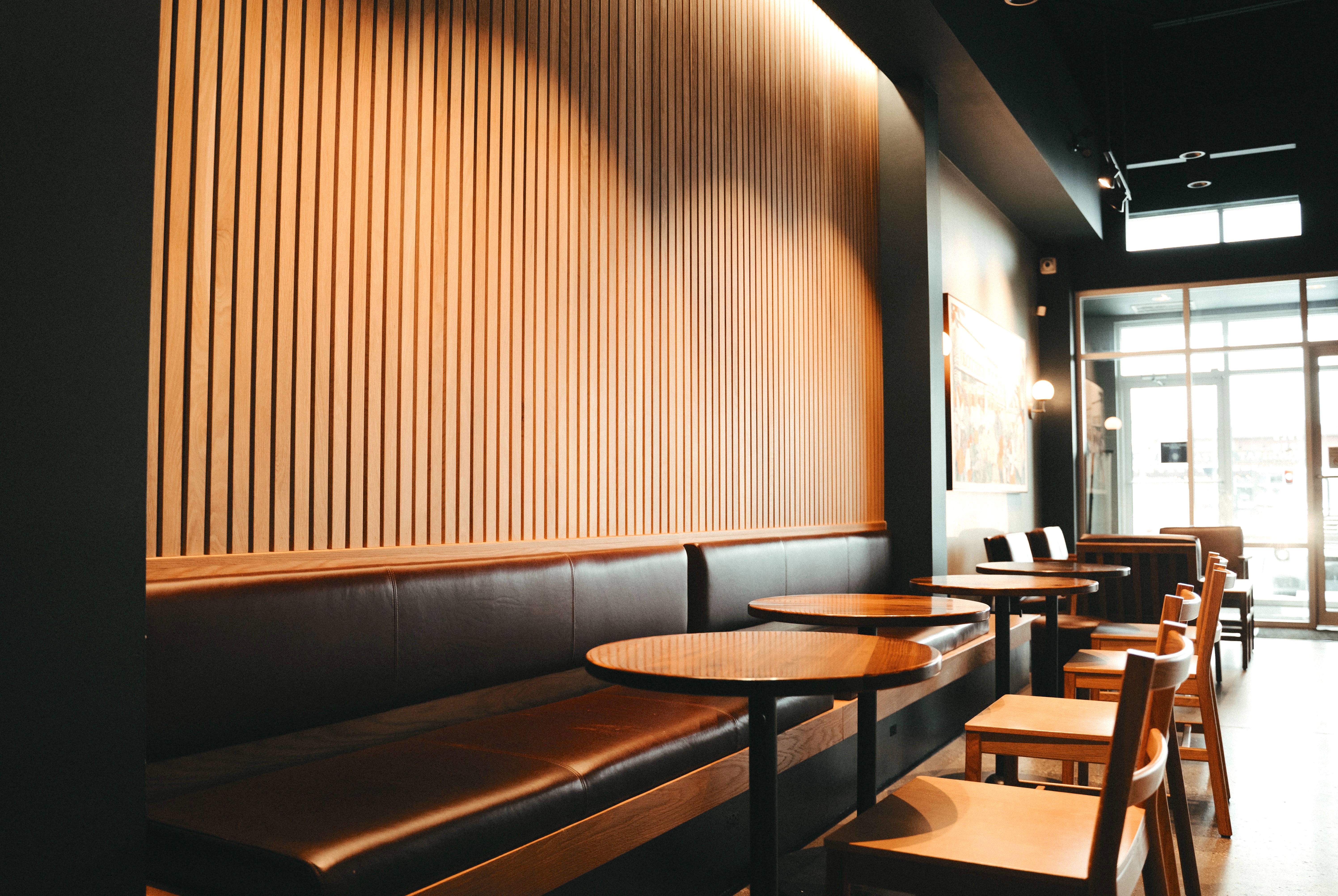 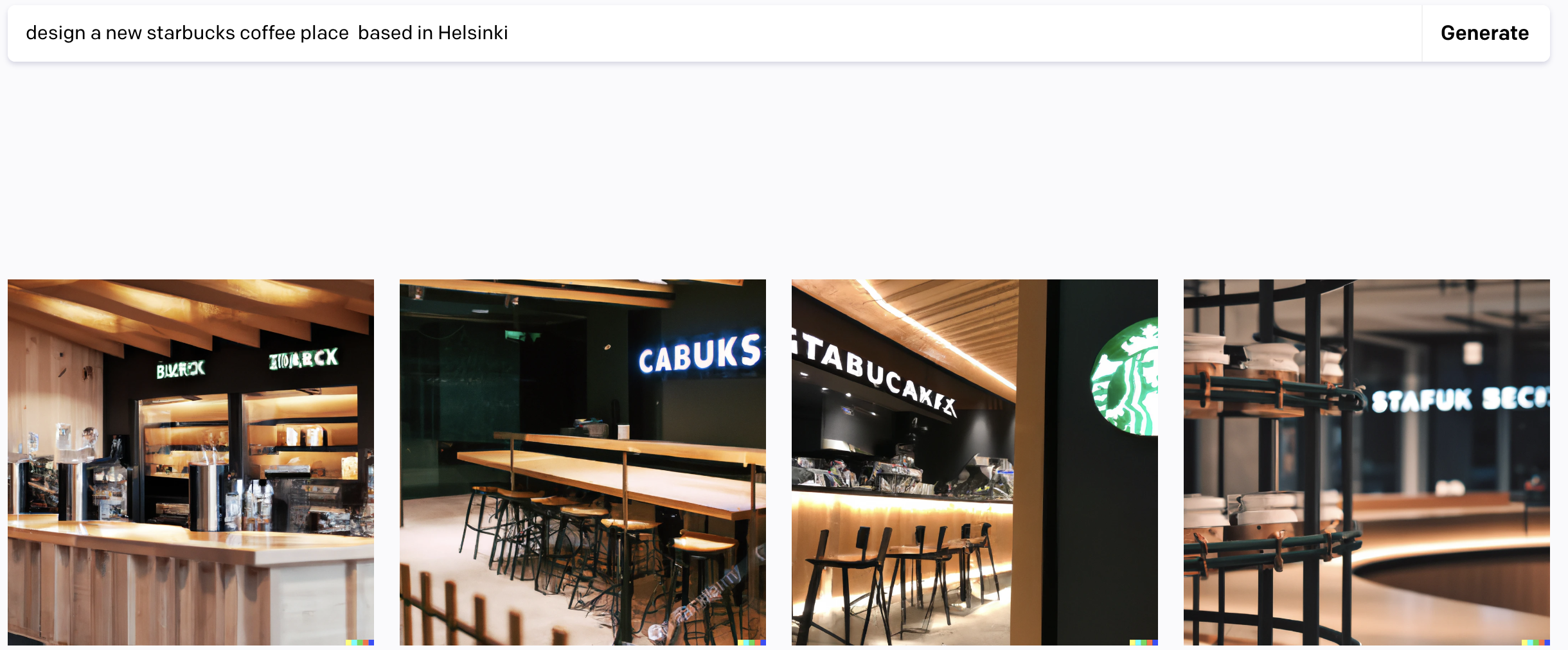 Starbucks
Identity and numbers
32 000 stores
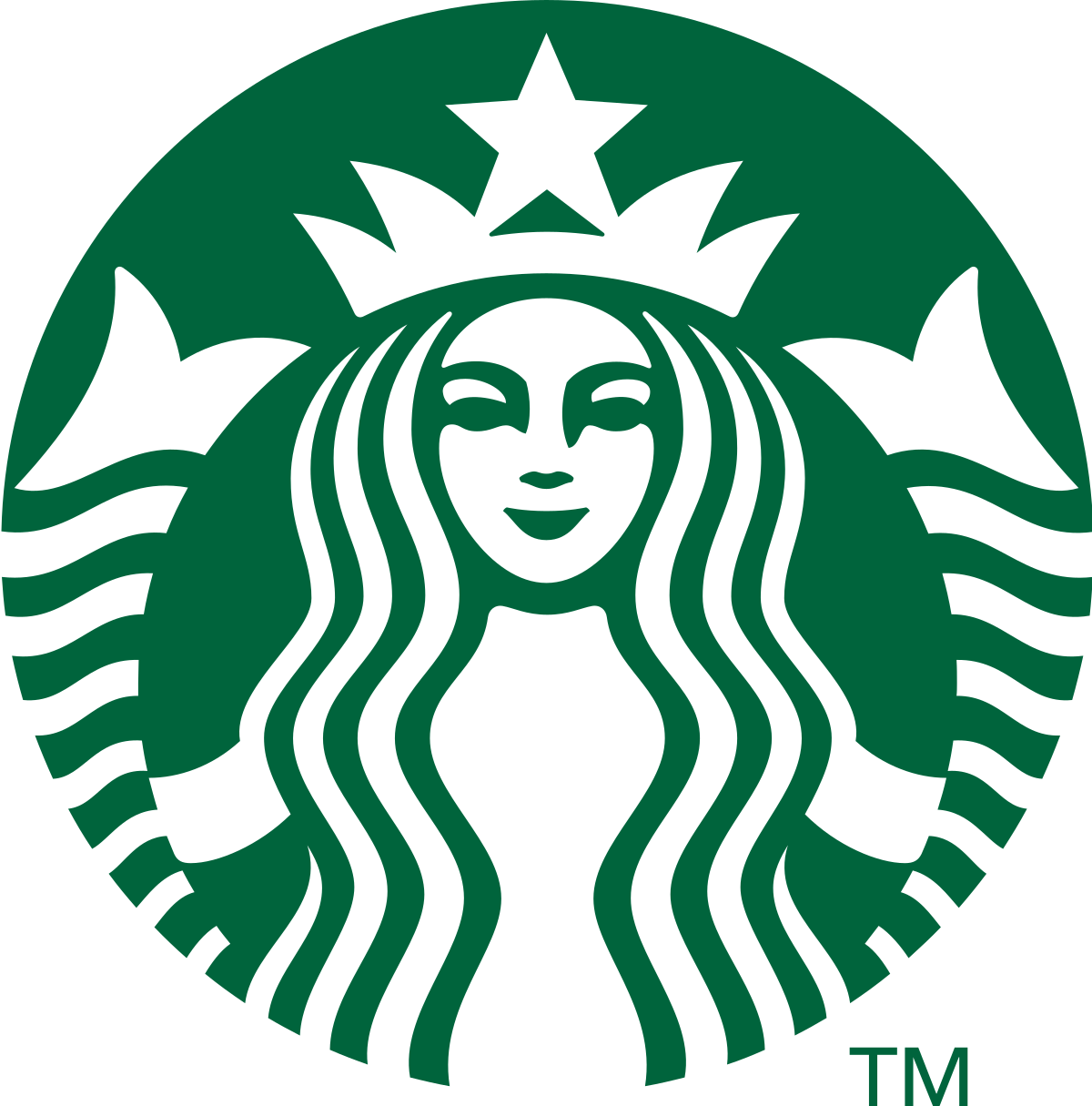 400 000 employees
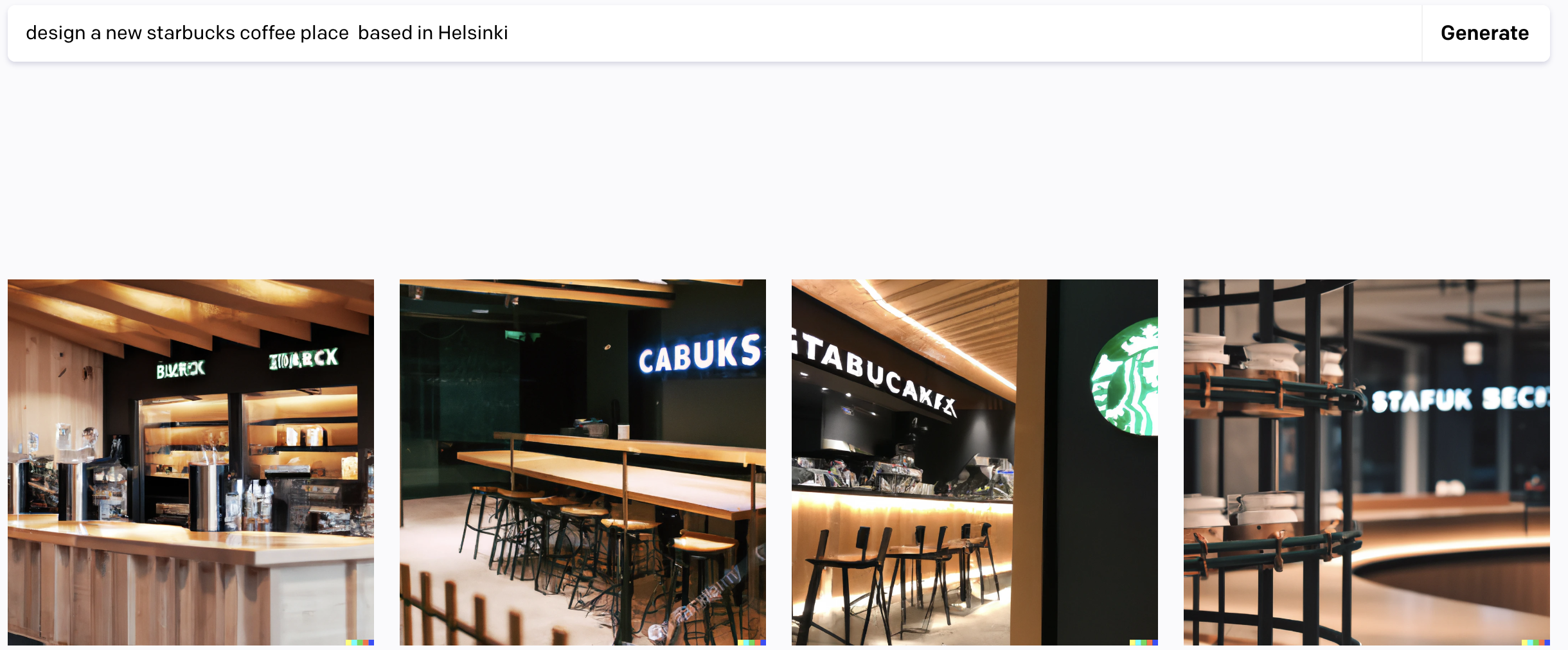 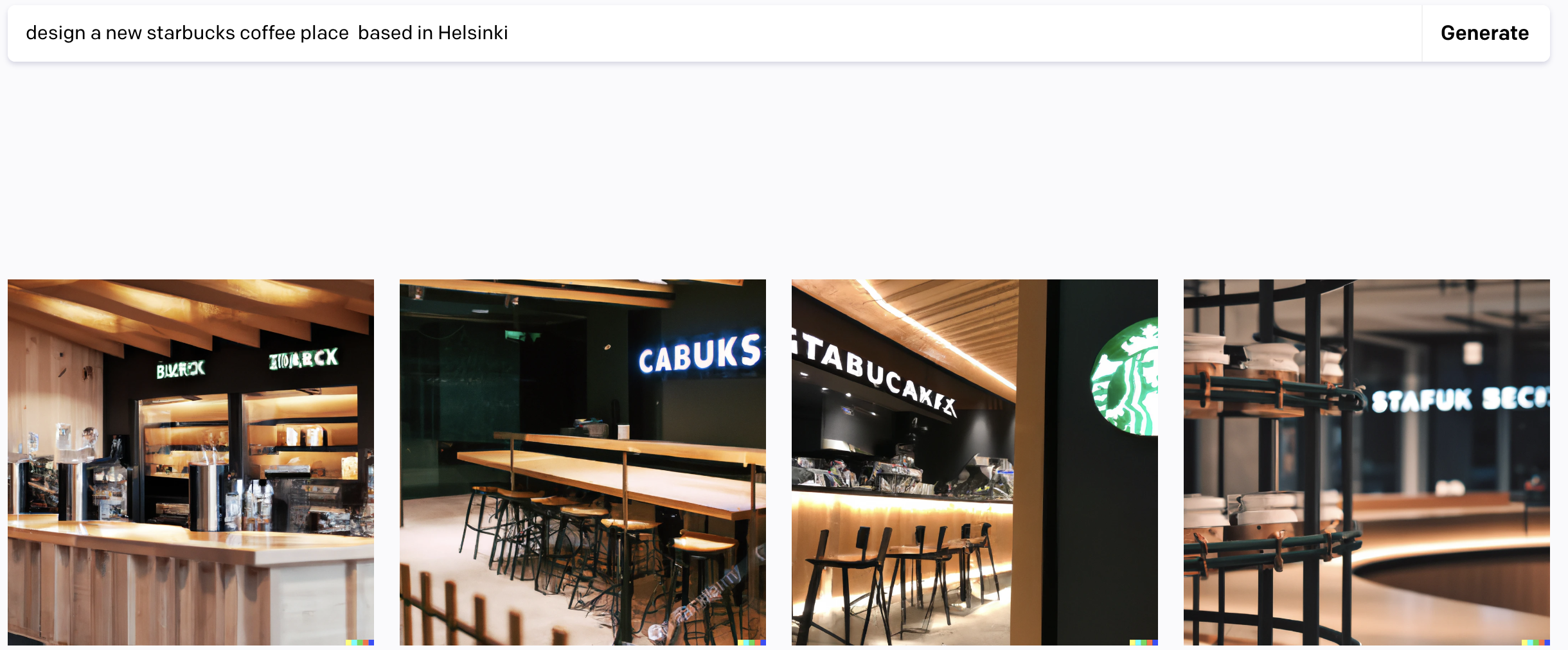 100 million customers/week
Coffee experience
Slide 2
November 7, 2023
[Speaker Notes: Everyone recognizes this logo and has their own expectations when they step through the doors of a Starbucks coffee shop. Every coffee may seem quite similar, in fact, I asked an AI to design a Starbucks coffee place. In all these pictures, only one is an actual Starbucks location; the others have been generated. A
t first sight, can you truly spot the difference despite the misspelling? These places possess such a strong identity that even an AI can recognize it by the distinctive elements that characterize the brand.
So this is Starbucks now, a well known international company with not less than 32,000 stores worldwide, 400 000 employees and serving 100 million customers each week. A familiar place where people should feel comfortable.]
Deconstruction
The current situation
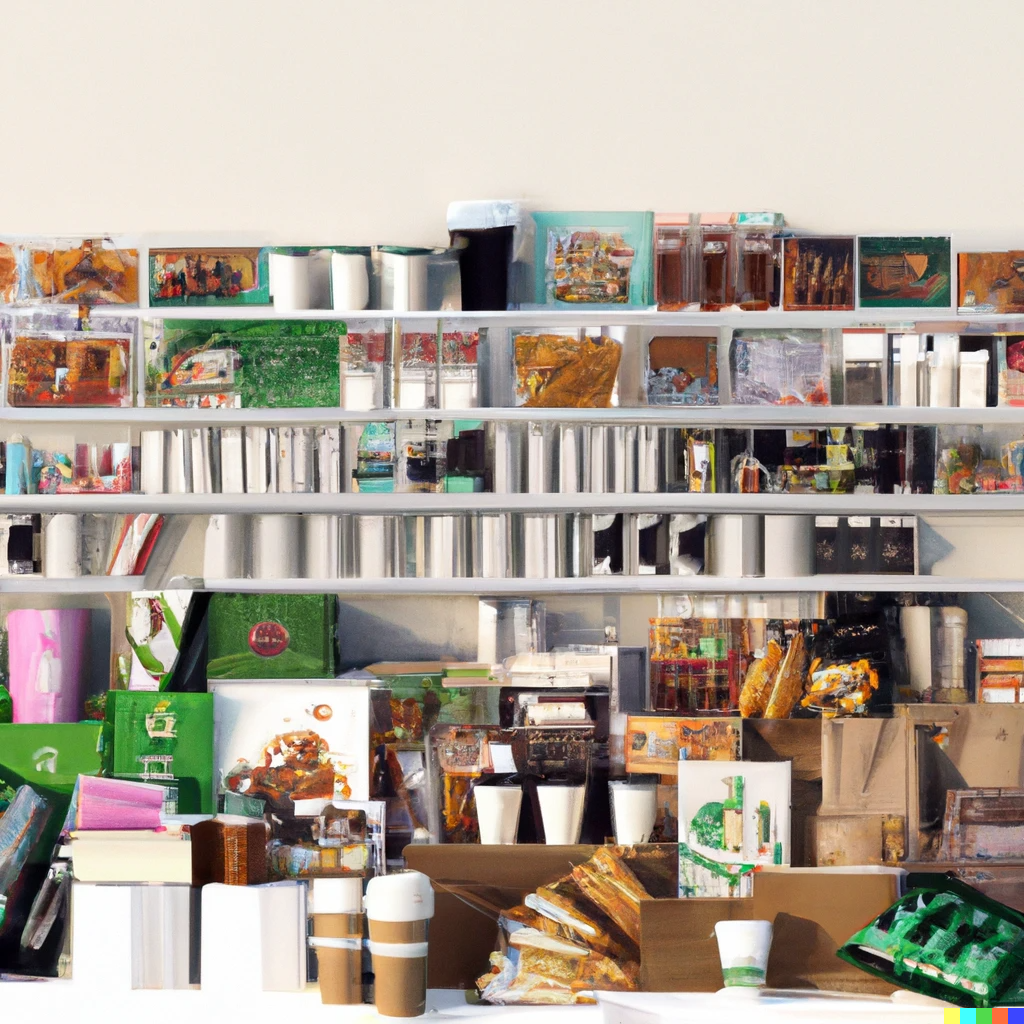 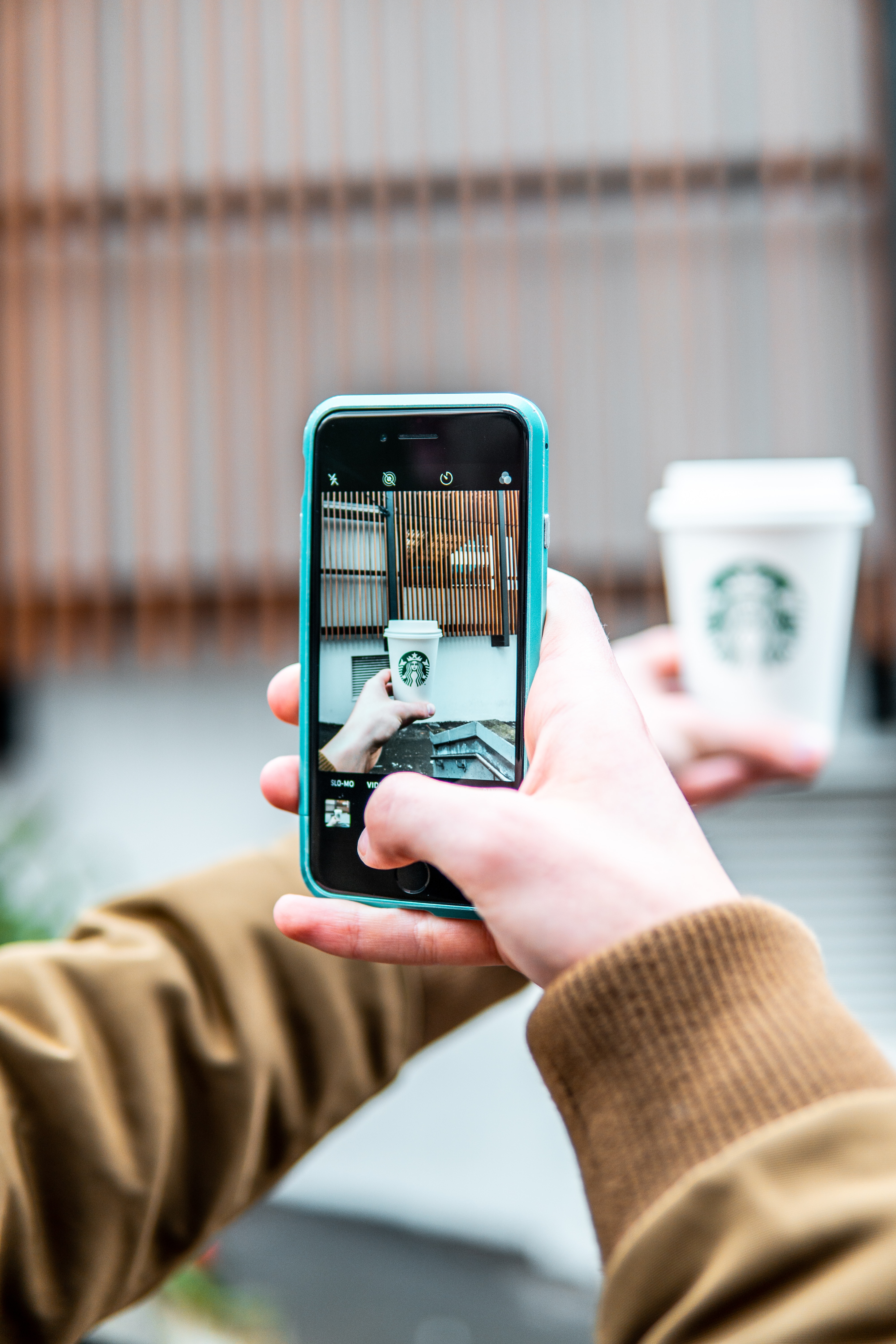 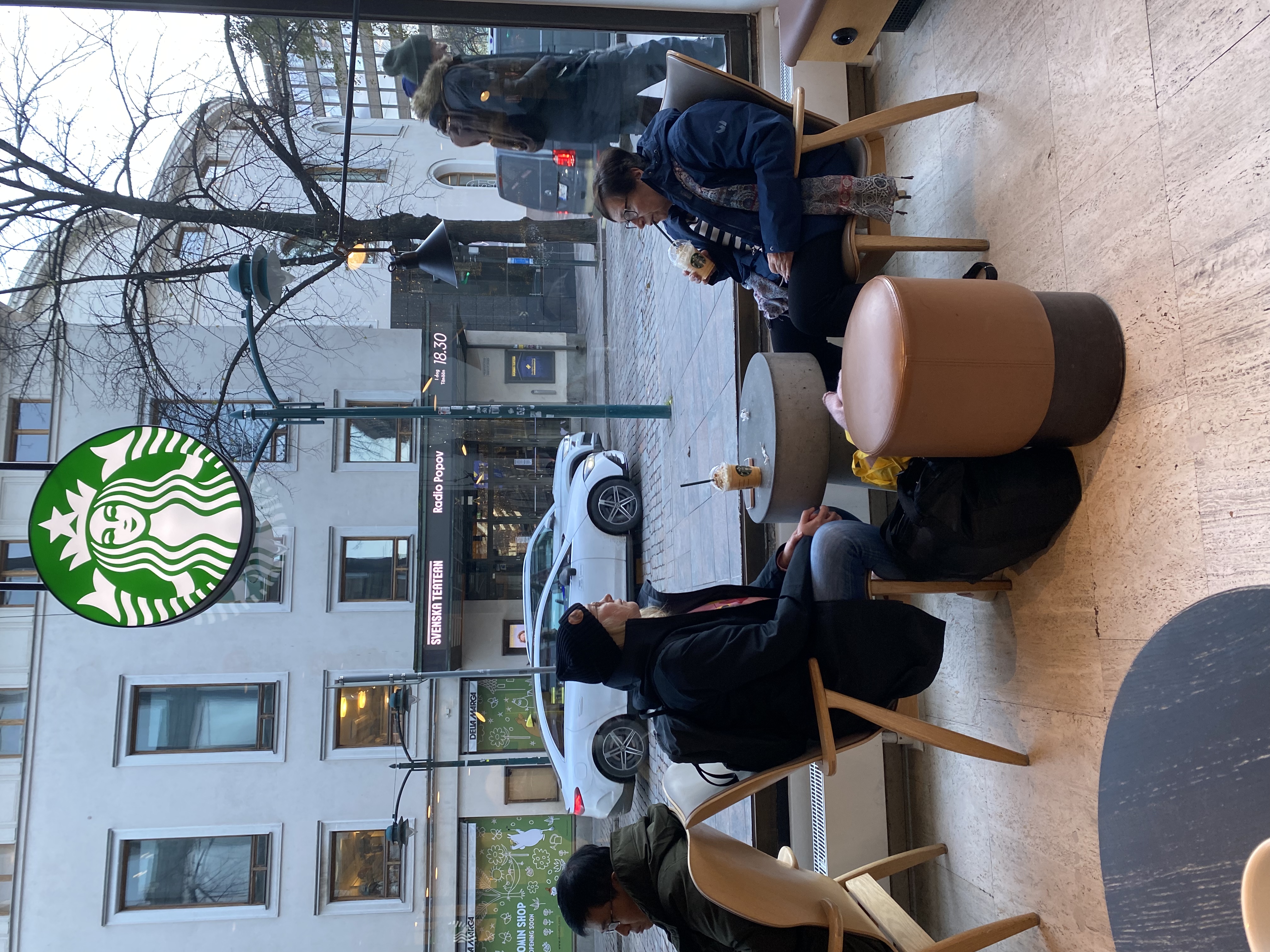 A multitude of products
Contexte
A social place
People know what to expect so they trusts the brand
Drinks (coffee and tee), food , merchandising and a good online platform
Social place where you stay, place for working, having a quick coffee, feel like home
Coffee experience
Slide 3
November 7, 2023
[Speaker Notes: So what is the strenght of this multinational brand ? 
First of all it offers a multitude of products that can expand market opportunities from the shop to people's homes. Furthermore, it is associated with a social space where different types of people gather, spanning across generations from the youngest to the oldest, fostering not just age diversity but also a blend of habits and cultures. Being an international company, people are confident that wherever they are, they can trust the brand, knowing that they'll find something familiar in all Starbucks locations.]
Typical journey at Starbucks
Typical journey at Starbucks
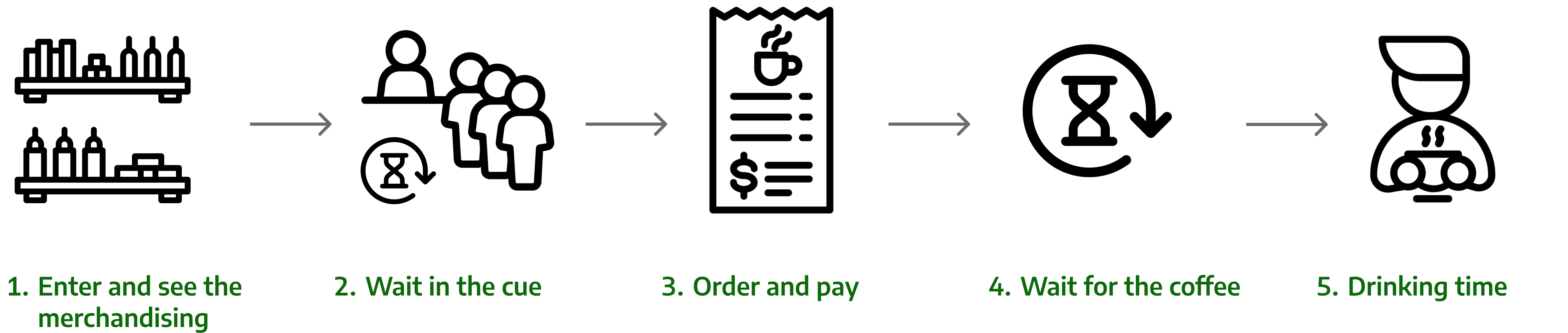 No additional information by the cashier; pressure of chosing fast
Standing in the middle of the corridor, no view of the people doing it because of the machine
Take away or in the coffee, alone or with friends or family
Bad visibility of the possibilities, no information on the characteristic of each,
A lot of different products, the wall is full
Coffee experience
Slide 4
November 7, 2023
[Speaker Notes: So, I wanted to get a sense of what the current Starbucks experience is like. I decided to visit one of their coffee shops and just observe what was happening around me.
As you walk in, it's like an entire wall of merchandise hits you, and there are so many options to choose from. You get in line, and there's a lot of information to take in while you wait. It can be a bit overwhelming with all the choices staring at you. You're under the pressure to make a quick decision because there are people waiting in line behind you, and that can sometimes lead to making a rushed choice that might not be exactly what you had in mind.
Then there's the seemingly endless wait for your coffee, standing in front of a large machine that hides the magic of the brewing process. Throughout this time, you're left wondering whether you made the right choice, discovering other options but realizing it's too late; you'll have a coffee, but it may not be the one you really wanted.]
Typical journey at Starbucks
A long waiting time, long list of items, but no specialty coffee  and no information on the characteristics
Not fiting everyone and every culture
Typical journey at Starbucks
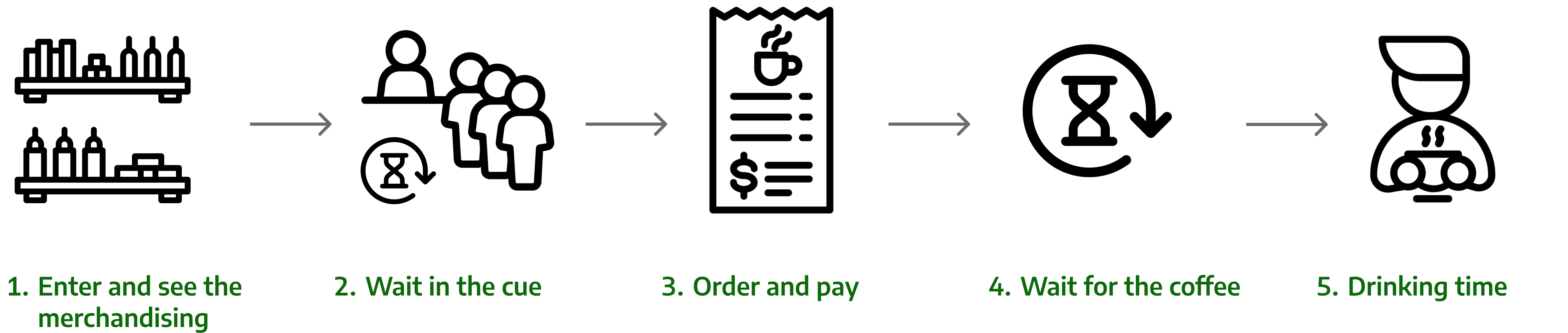 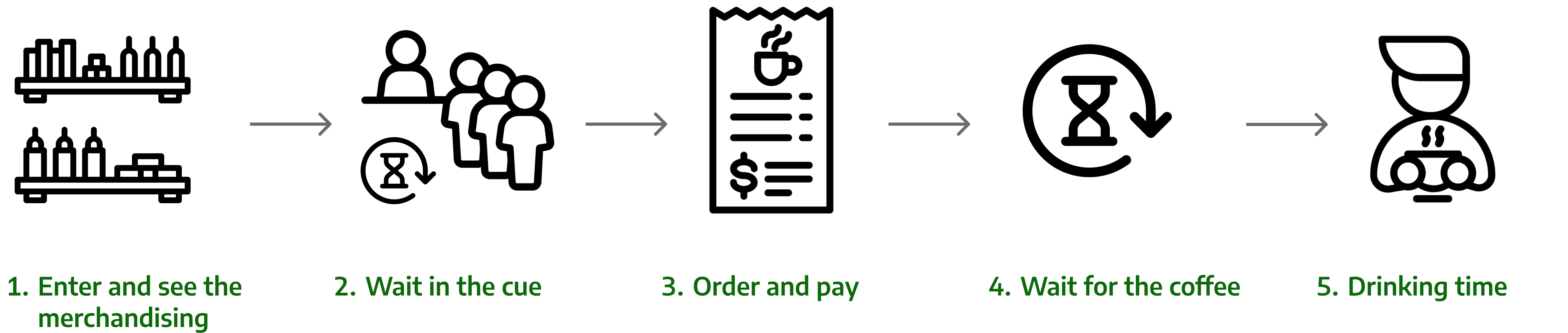 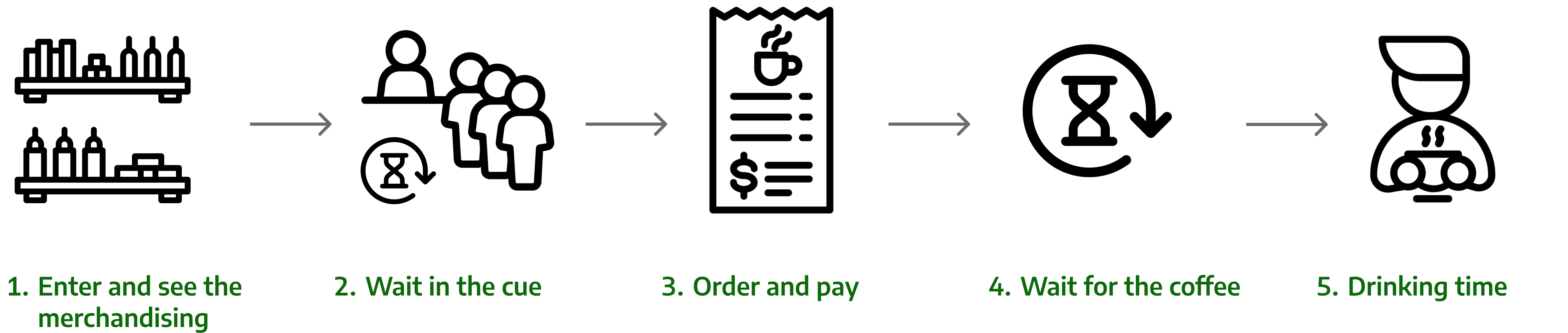 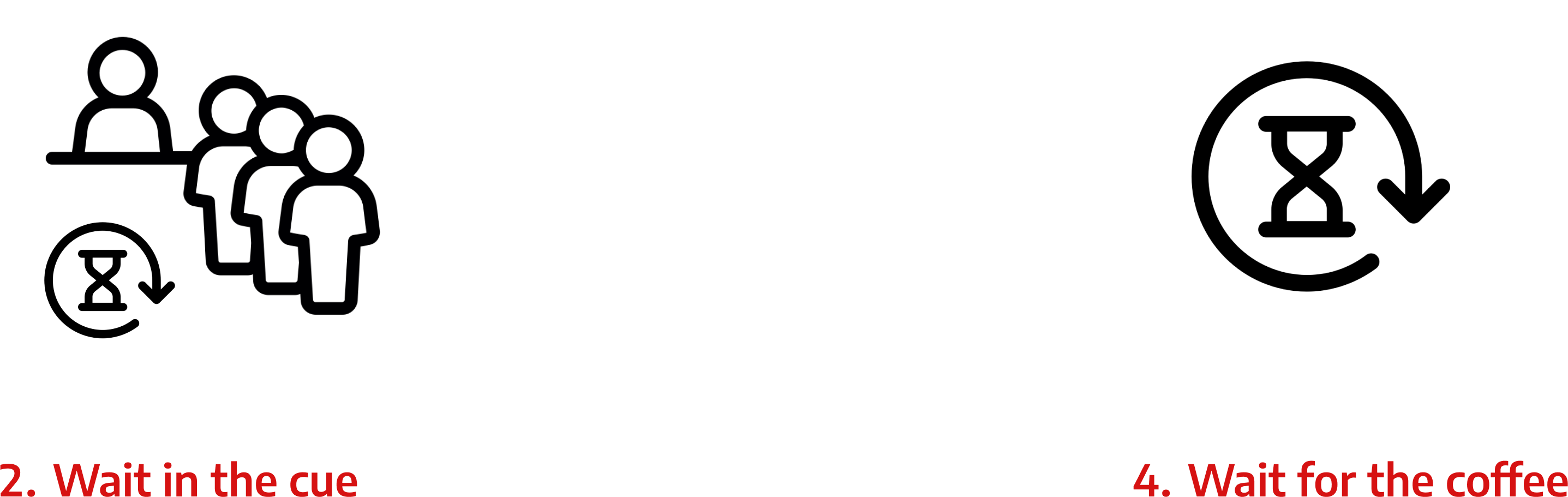 No additional information by the cashier; pressure of chosing fast
Standing in the middle of the corridor, no view of the people doing it because of the machine
Take away or in the coffee, alone or with friends or family
Bad visibility of the possibilities, no information on the characteristic of each,
A lot of different products, the wall is full
Coffee experience
Slide 5
November 7, 2023
[Speaker Notes: Why all the waiting and the confusion? 
The menu is long, but it's missing those special coffee options, and there's not much info about what makes each one unique. It's not for everyone, and it doesn't really fit every taste or culture.
Coffee time should not be about this confusion. It's about savoring a brief moment during your day. It's a time for relaxation, for socializing, for taking a deep breath, and for appreciating a hot beverage that warms you in the midst of a cold winter.]
Main New experience
Tell me who you are I will give you the perfect coffee
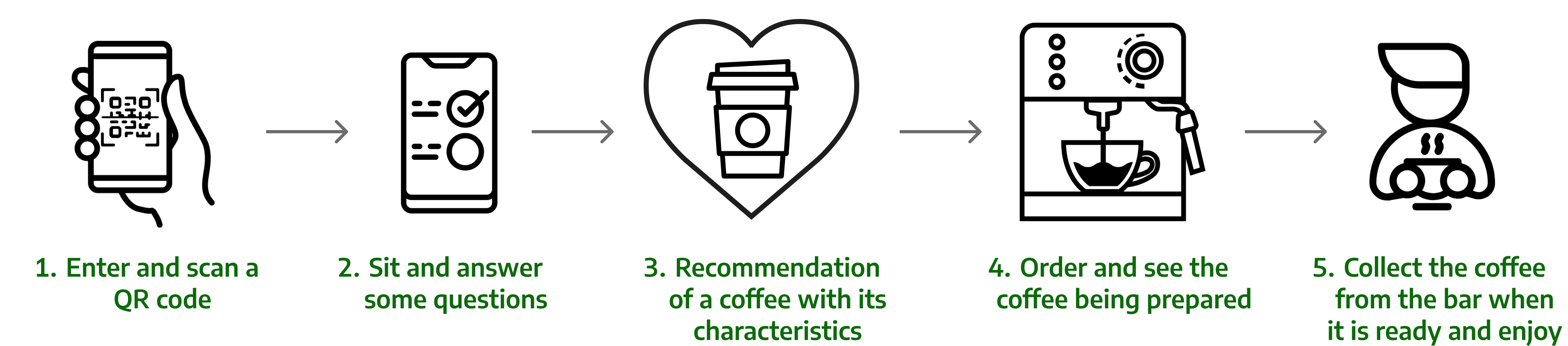 Coffee experience
Slide 6
November 7, 2023
[Speaker Notes: What if instead you have a guided and relaxing experience. Instead of waiting in line, you scans a QR code to access an online platform, makes yourself comfortable, and goes at your own pace. You're in control, deciding whether you want to order quickly or take your time.
On the platform, you can provide more details about what you desire in your coffee—such as the type of machine used, the dominant flavor, the strength, the feeling, or the aroma. The platform then combines this information to suggest a perfect match for you with all its characteristics. Than you order and You can see on the platform the coffee being prepared with the specific machine. When it’s ready you are notified and you just have to take your drink from the bar and enjoy this relaxing moment.]
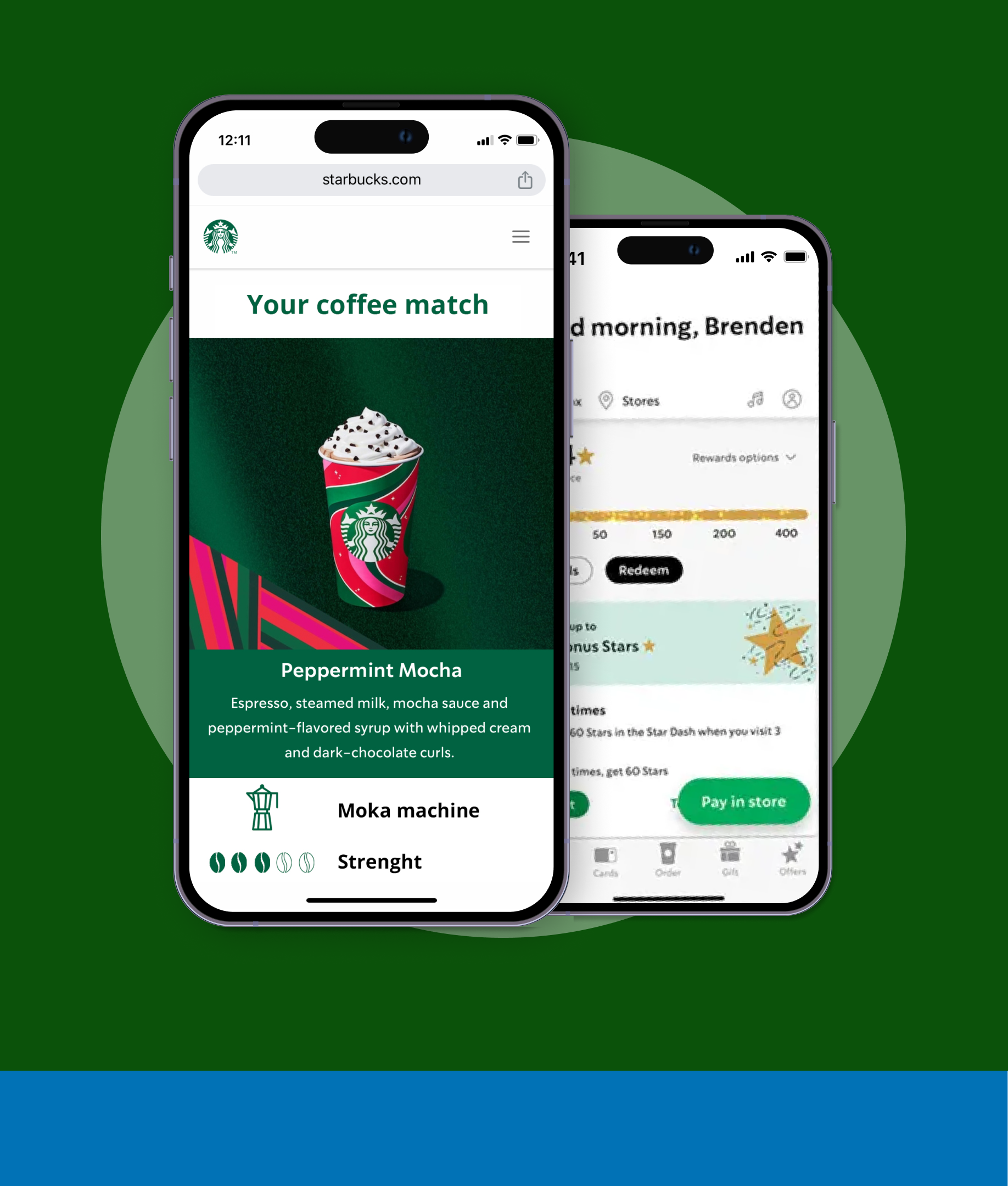 New experience
The main value
Saving time
No waiting time standing in the queue 
If you take away, possibility of ordering before and just arrive when it’s ready
Create a deeper coffee culture
Gives information on the drink and encourage to try new things
Offering special coffee depending on the season or the city you are to create value of being in a special localisation
Adaptable to tastes and habits
Keep this idea of knowing what to expect if you have a client account you can also save your favorite drinks, have an historical of your previous drinks
Coffee experience
Slide 7
November 7, 2023
[Speaker Notes: So, you might be wondering, what's the big deal? 
Well, it makes life a whole lot easier. No more waiting in line before or after you order – that's a win for your time and energy. You can even order in advance, swing by, grab your drink, and jump right into enjoying the moment.
But there's more to it. It's like a coffee-lover's dream come true. It gives you all the info making you more curious and likely to try new flavors. It's also a chance to roll out special coffee options that match the season or the vibe of the city you're in, adding a unique touch to your experience.This concept brings back the idea that Starbucks is like a home away from home. No matter where you are in the world, you can always find a place that is familiar and order something that you're sure will align with your habits and your taste. Starbucks is more than just a standardized coffee place; it's a welcoming space that listens to you and serves you the perfect coffee for your day.]
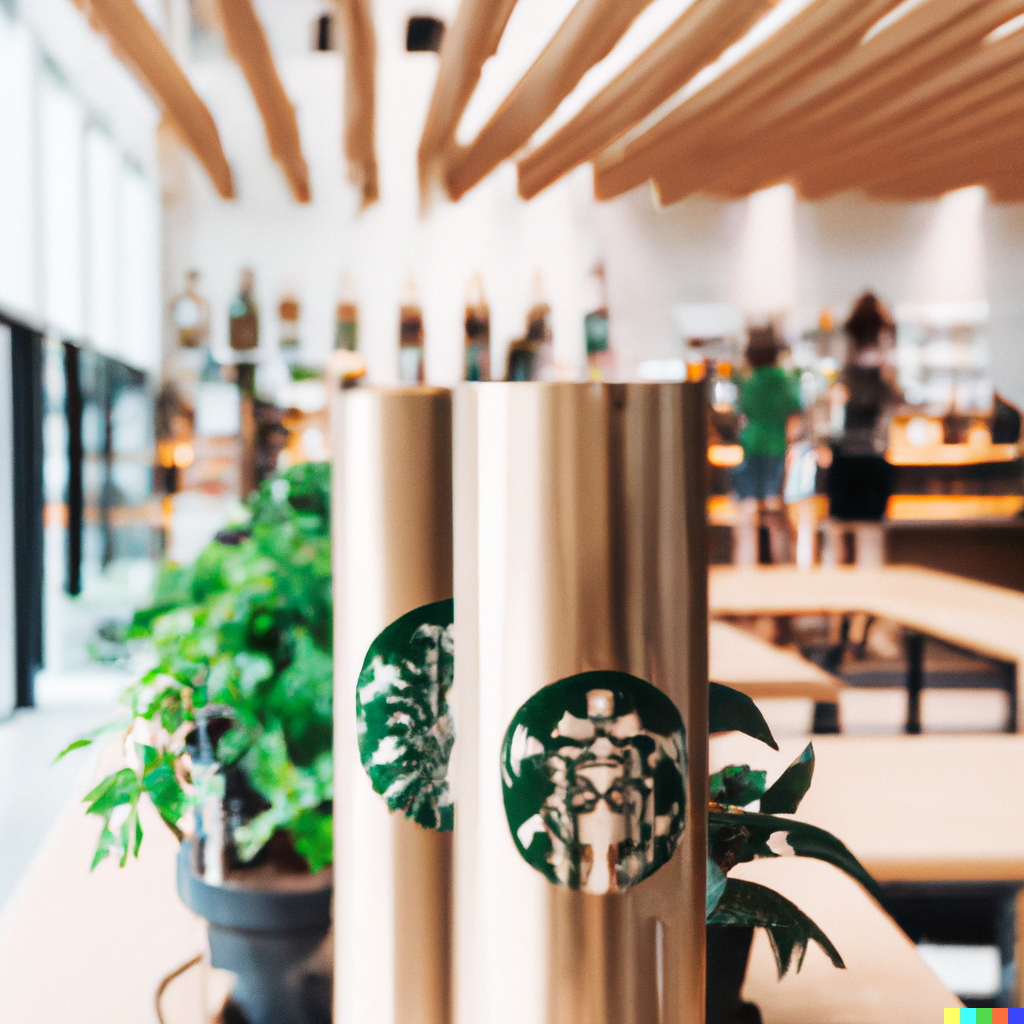 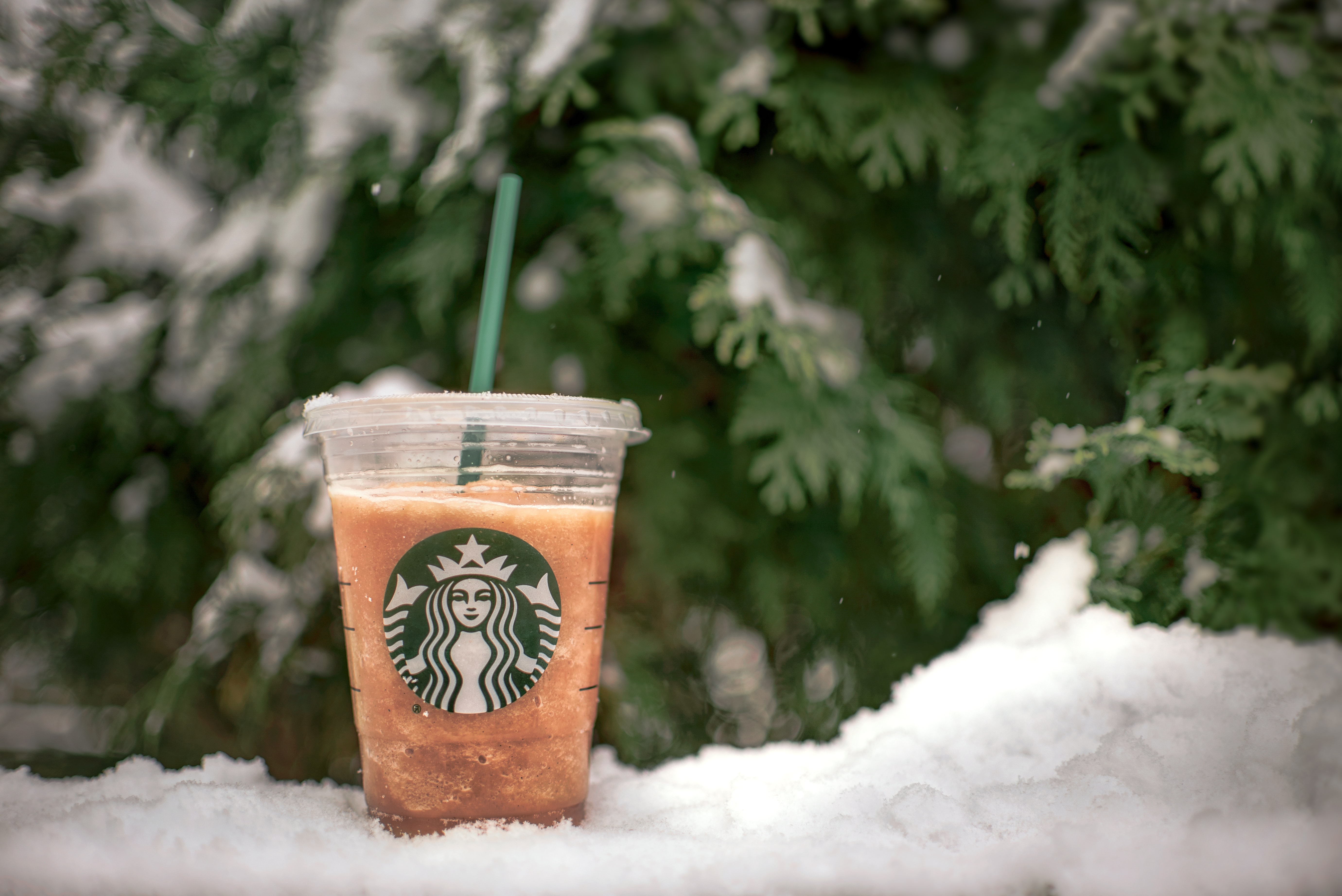 Tell me who you are I will give you the perfect coffee
Thank you
Jeanne Lallemand, Design & Innovation
November 7, 2023
[Speaker Notes: So what are you waiting, tell me who you are I will give you the perfect coffee !
Thank you.]